Inside our Planet ?
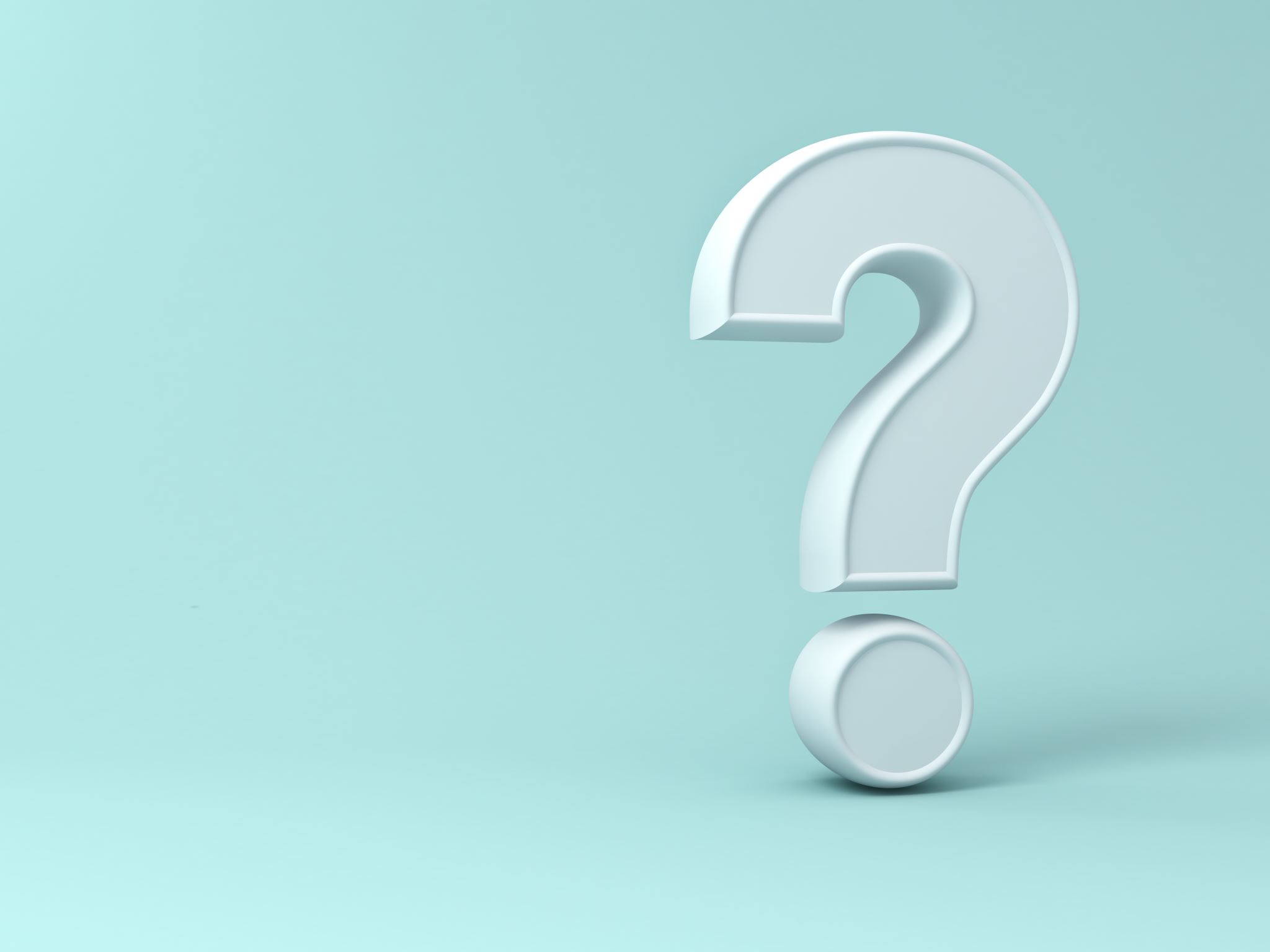 Answer the questionspage 32 Ex. B
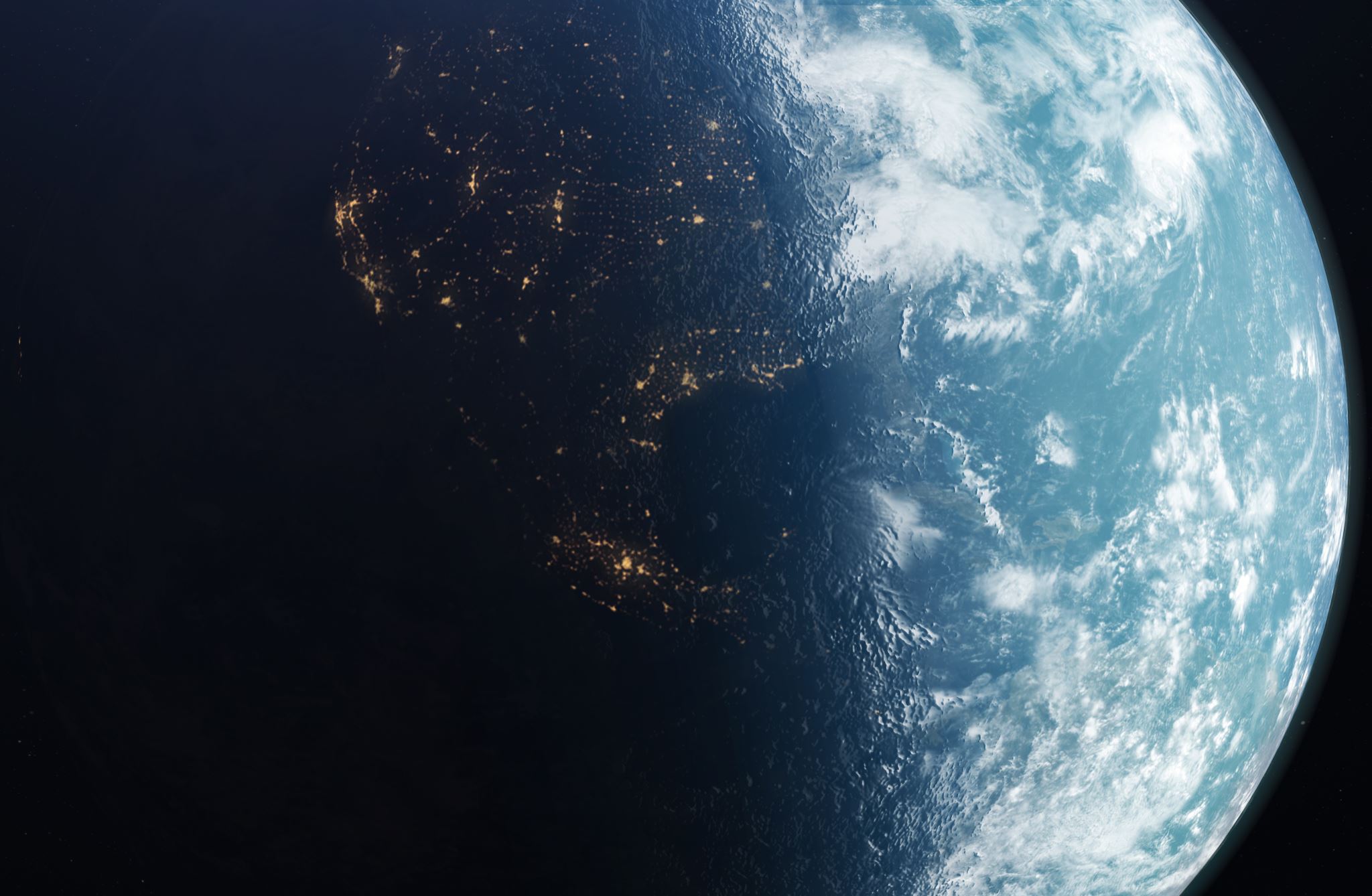 1. The earth has four layers.
2. The inner core is surrounded by the outer core, which is liquid.
3. Magma collects in pockets called magma chambers.
4. The thickest part of the crust is under the land.
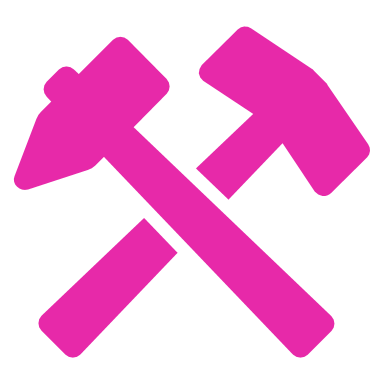 5. Plate tectonic is the movement of plates. As the plates collide, they fold upwards to form mountains
6. The rock cycle is caused by effects on rocks being eroded by weather, worn down by people and animals, and movements in the earth.